ERASMUS+
RODRIGO FORNER 2ºA
DE CAMINO
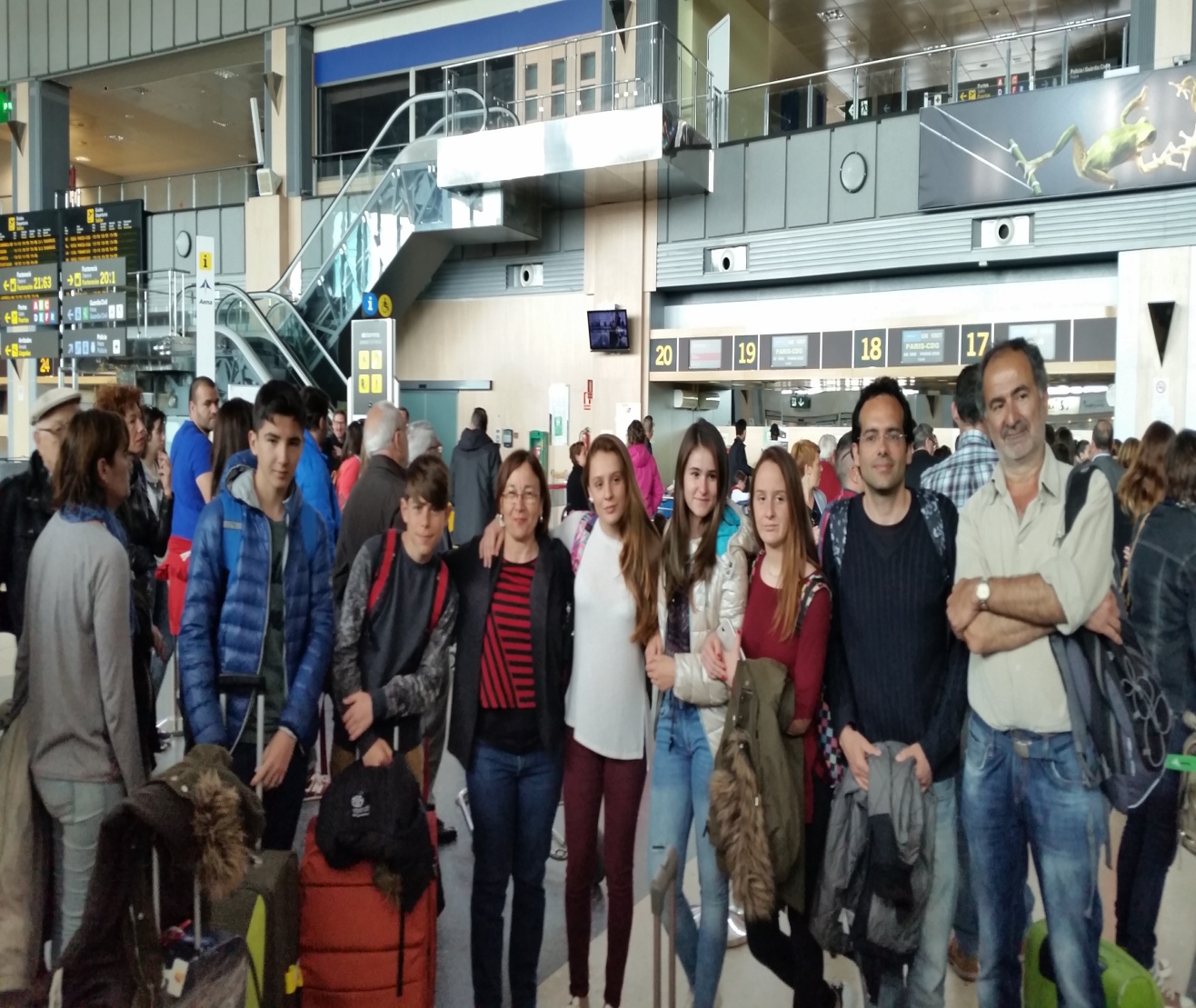 En el aeropuerto estaba muy nervioso, porque no sabía como iban a ser , pero lo que si sabía es que me lo iba a pasar genial con mis compañeros.
La Família
Gracias a la família pasé una semana  genial. Veíamos el futbol, pelis, visitamos Thuin y Beaumont. Había momentos que no nos entendíamos y al final nos reíamos todos.
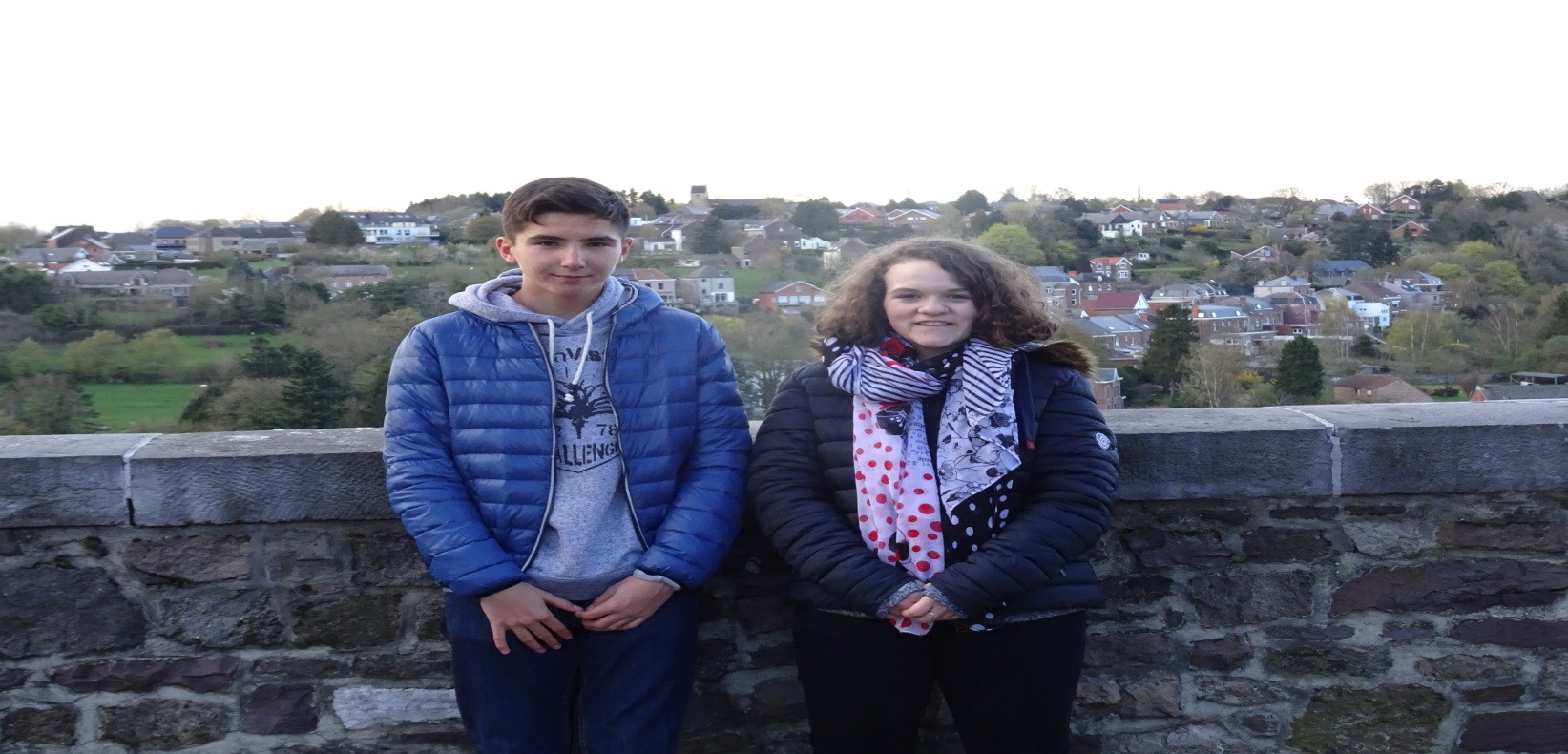 COMPAÑEROS
Cuando llegué pensaba que me haría amigo  de Elsa y ya está, pero al cabo del tiempo me hice amigo de los alumnos de Jaca, Pilsen y los correspondientes de mis compañeros.
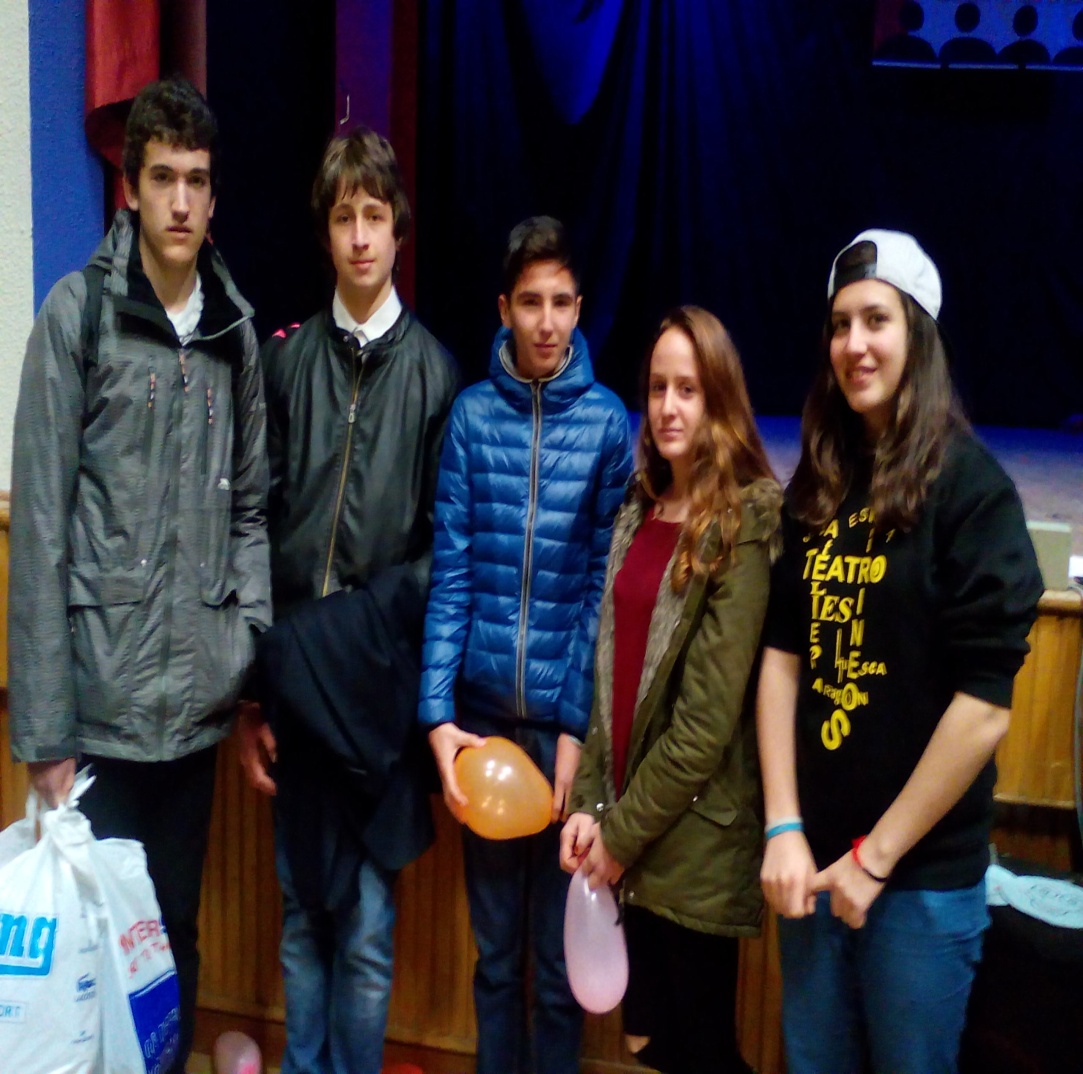 Brujas
En Brujas me lo pasé en grande, todo era muy bonito. Jaume y yo íbamos por las tiendas hablando y riéndonos . Luego  visitamos la ciudad con un  guía turístico.
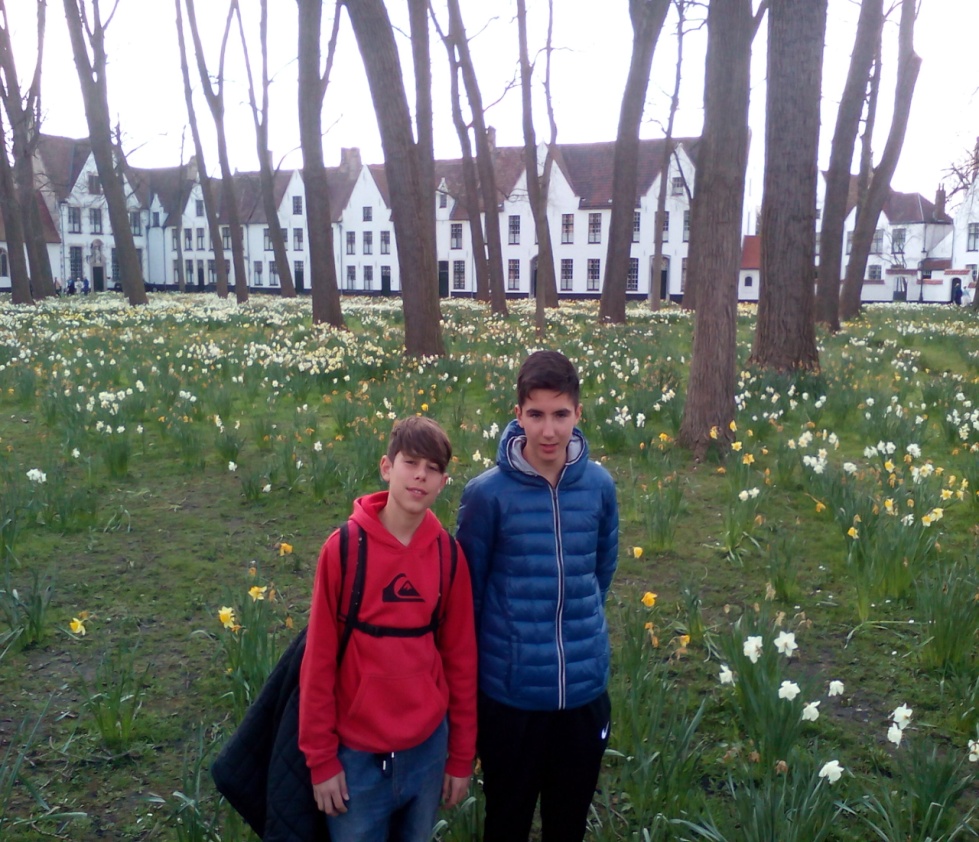 Correspondientes
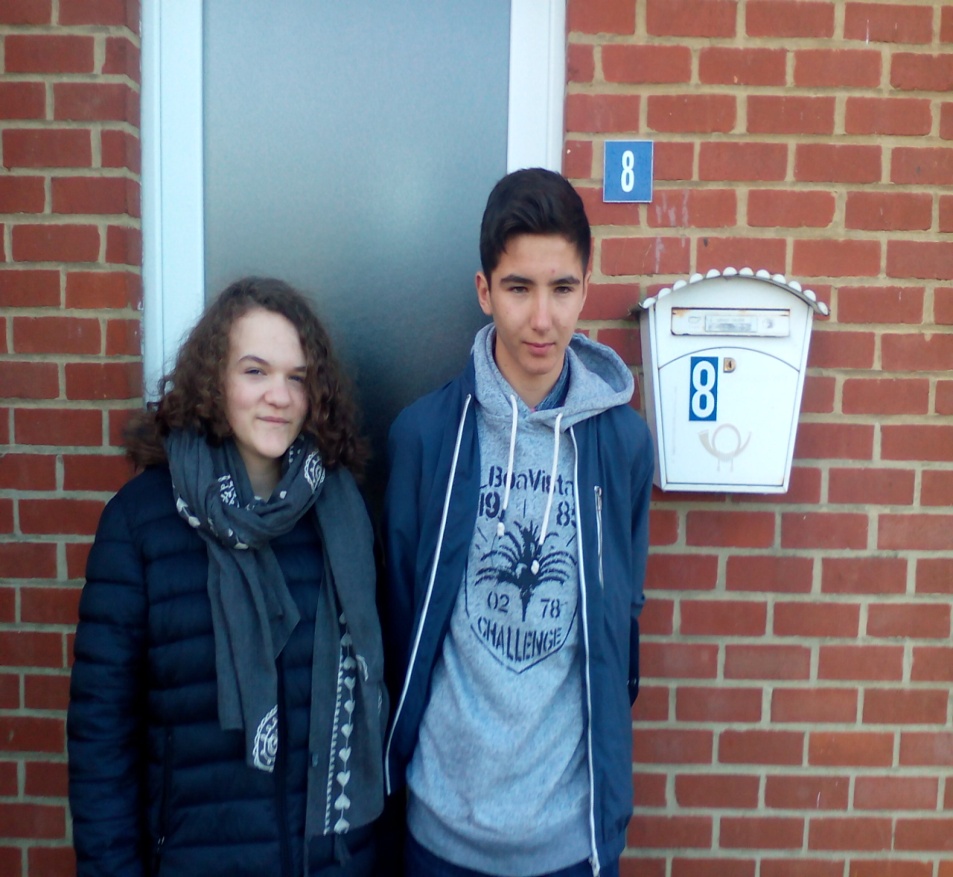 La relación con los correspondientes era muy buena , estábamos todo el dia hablando con ellos y  dando vueltas al instituto.
Actividades
Las actividades que hemos hecho han sido geniales, pero la excursión que más me ha gustado ha sido el viaje a Brujas, porque Jaume y yo nos lo pasamos en grande y también nos perdimos.
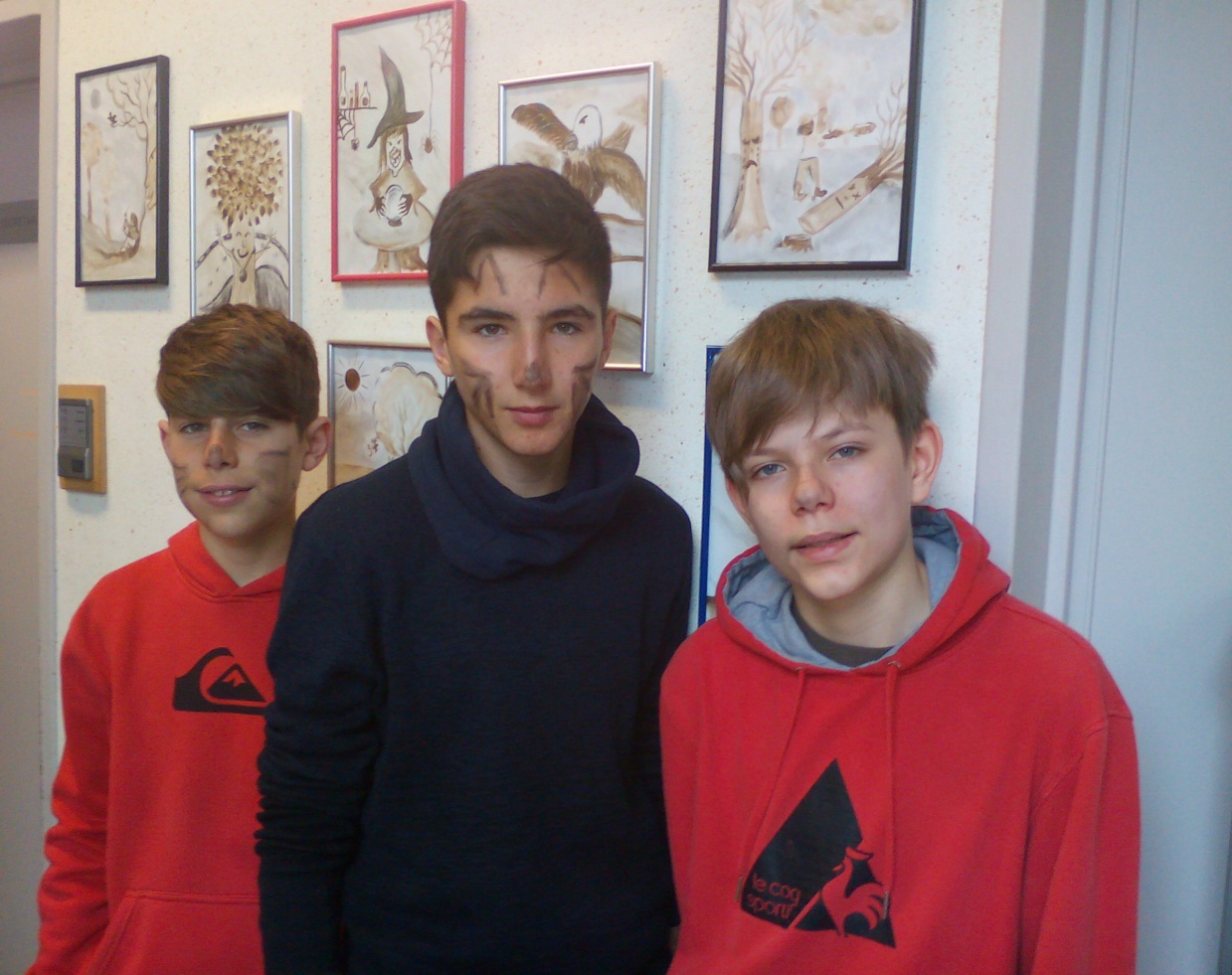 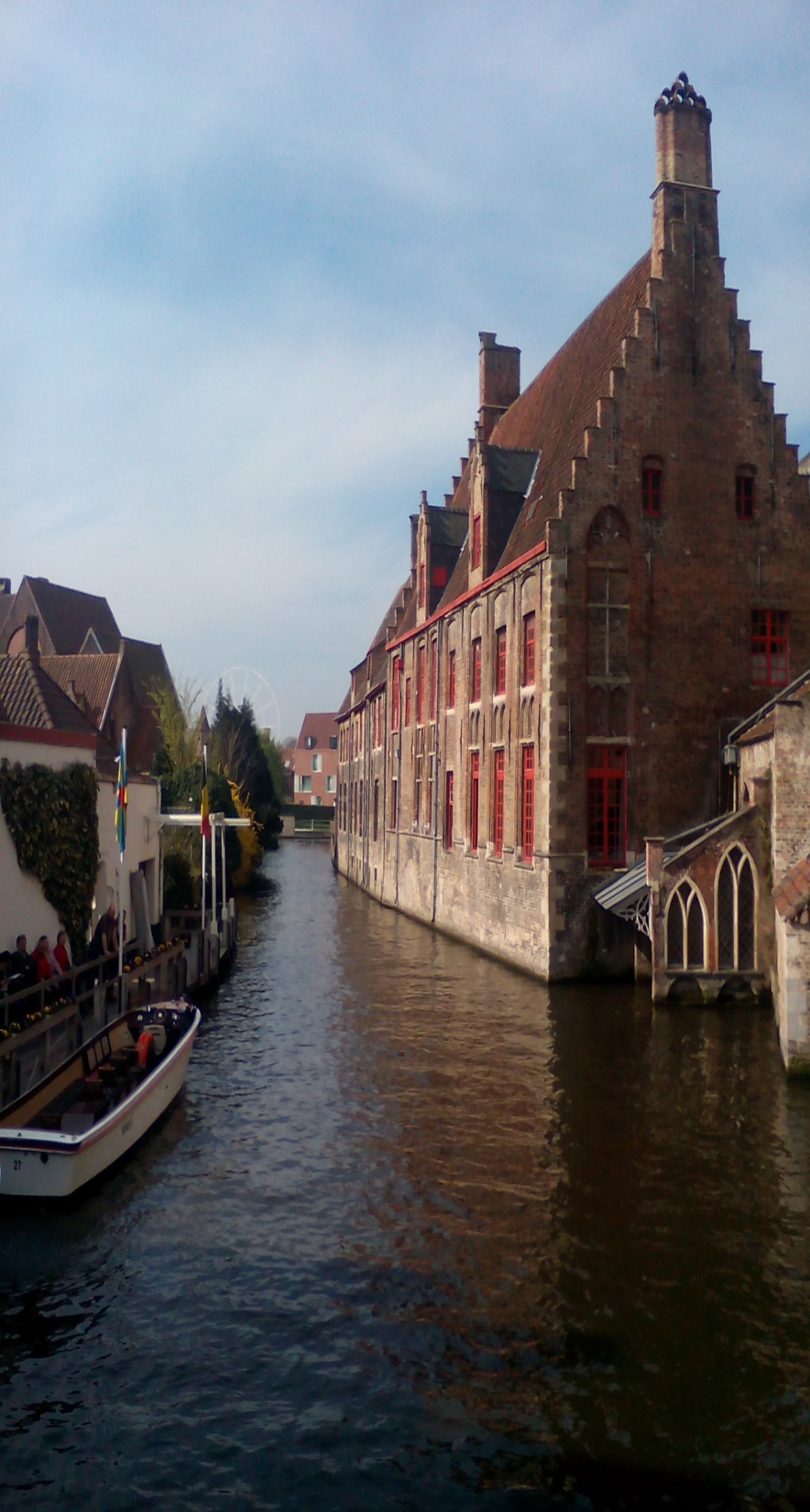 Bélgica
No he visitado toda Bélgica, he ido a Beaumont, Thuin y Brujas, pero  puedo decir que Bélgica es preciosa.
fin
Espero que os haya gustado. Un puente que une  paises.
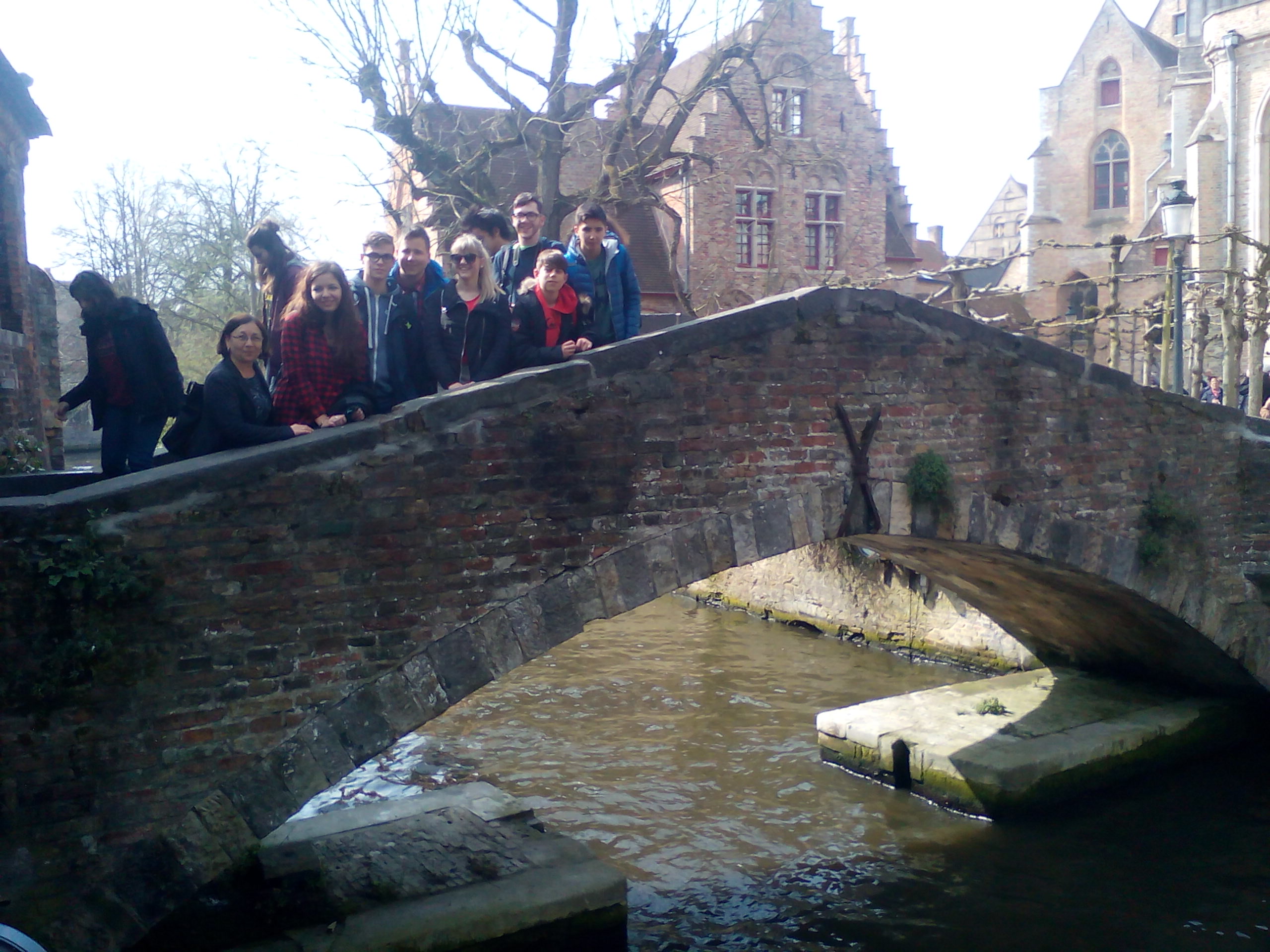